Vendredi 16 aoûtFrançais PreAP/AP
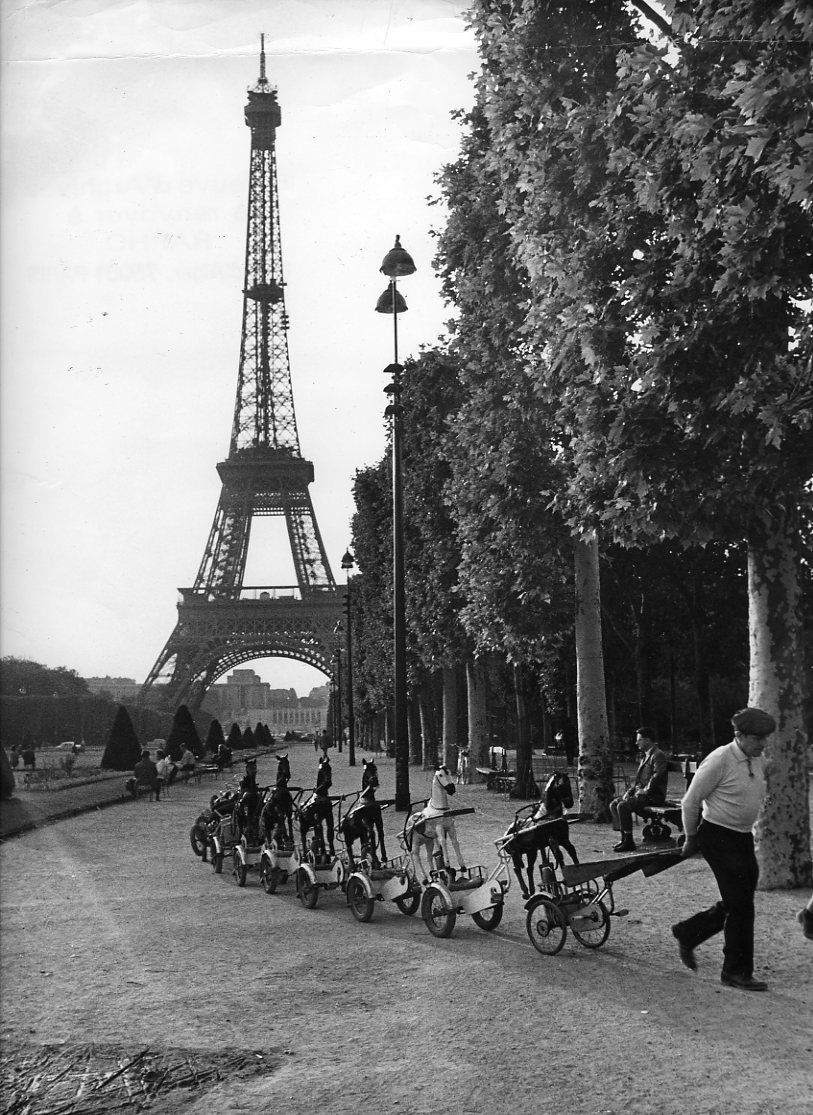 Intouchables
Vendredi 16 aoûtFrançais I
Revoir 1-10
Revoir comment tu t’appelles*
Pronunciation*
“OU” and “OI”
[j] and [w]

How do you tell how you are doing? (vocab)
♪♪
Comment ça va songs
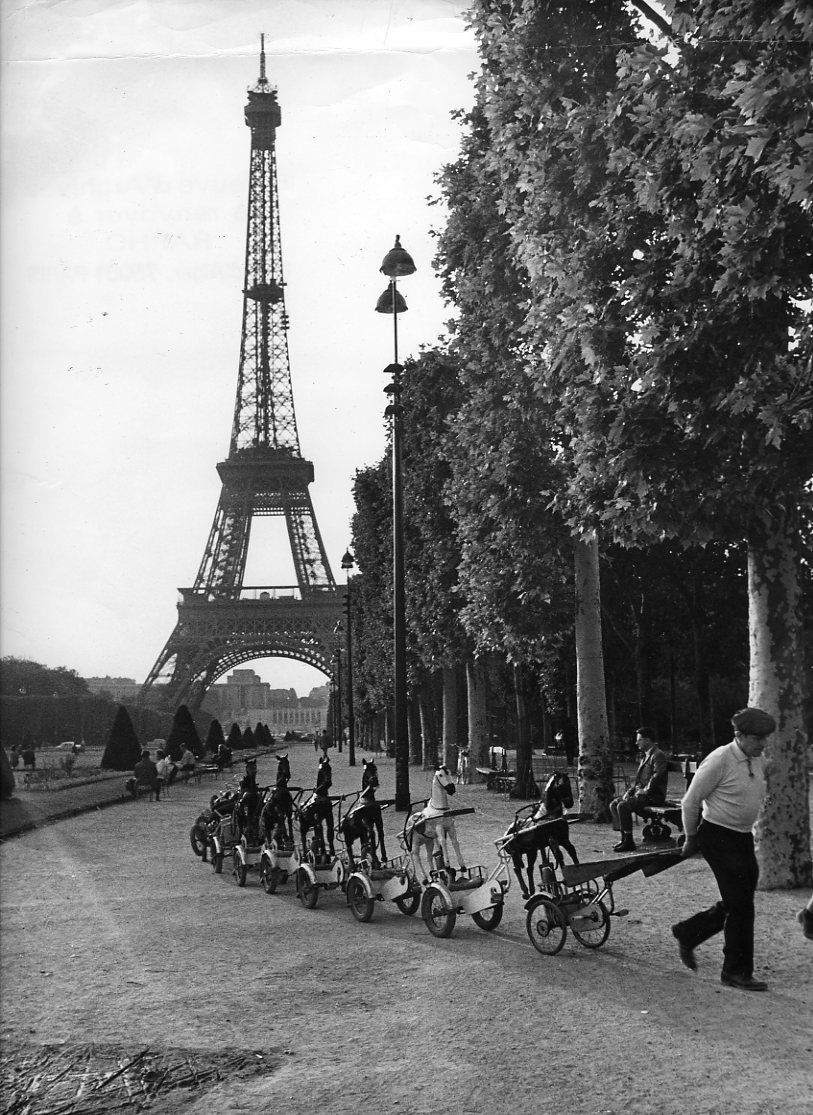 Review rules (due)
Review binders
Vendredi 16 aoûtFrançais II
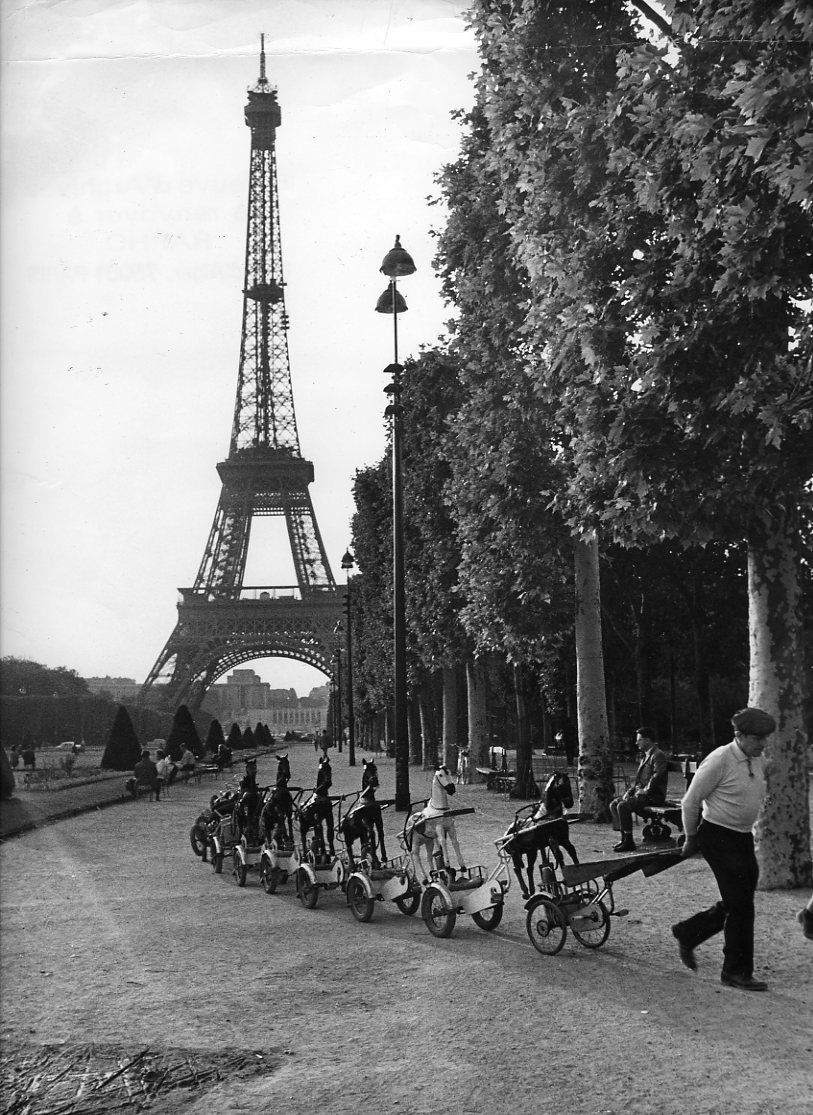 A la folie…
►Ça va?
►Ça va!
 


Comment ça va?  
►Ça va très bien


► Ça va bien

► Pas mal
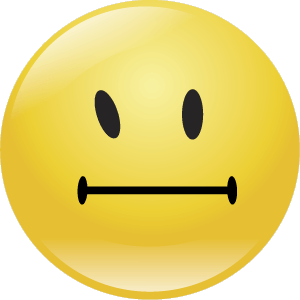 Ça va comme ci comme ça



Ça ne va pas très bien


Ça ne va pas bien



Ça ne va pas du tout
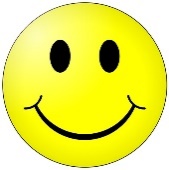 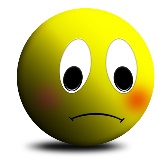 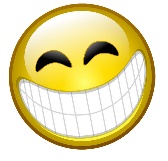 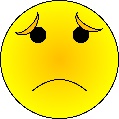 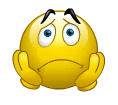 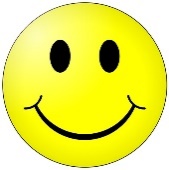 ►Ça va?
►Ça va!
 


Comment ça va?  
►Ça va très bien


► Ça va bien

► Pas mal
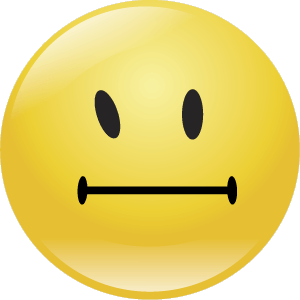 Ça va comme ci comme ça



Ça ne va pas très bien


Ça ne va pas bien



Ça ne va pas du tout
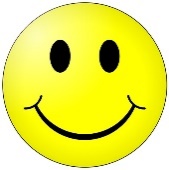 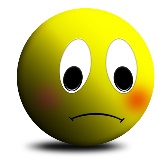 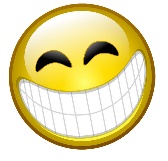 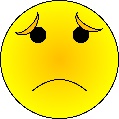 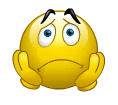 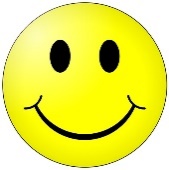